Learning a Discriminative Feature Network for Semantic Segmentation
YIN XU
Contact:  yinofcqudpt@gmail.com
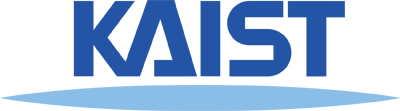 Content
Background:
What is semantic segmentation?
Current problems of semantic segmentation.

Related Work

Idea:  learn discriminative features

Proposed Method
The Smooth network
The border network

Experiments

Summary
Background: semantic segmentation
What is semantic segmentation?

Idea: recognizing, understanding what's in the image in pixel level.
Potential Applications:

Medical Image Analysis

Self-driving

Robotic Vision
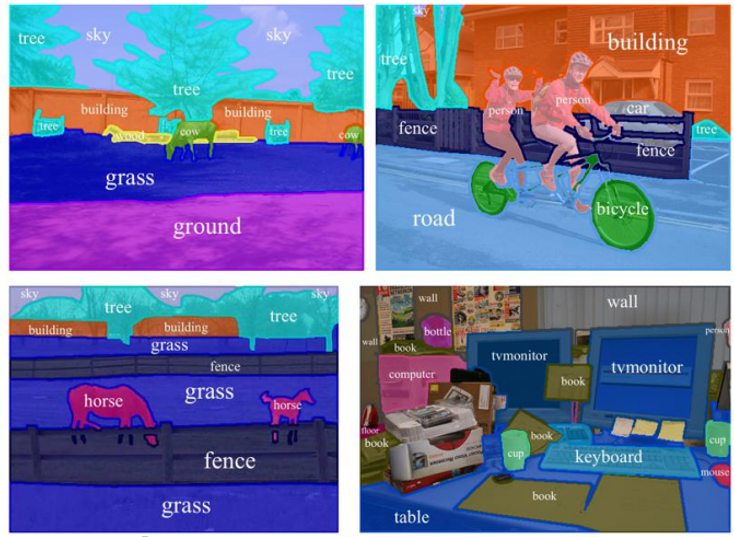 6/9/2020
3
[Speaker Notes: Factorization 응용한듯]
Background: Target Problems
Intra-class Inconsistency: The same semantic label but different appearances
Inter-class Indistinction: Different semantic labels but with similar appearances
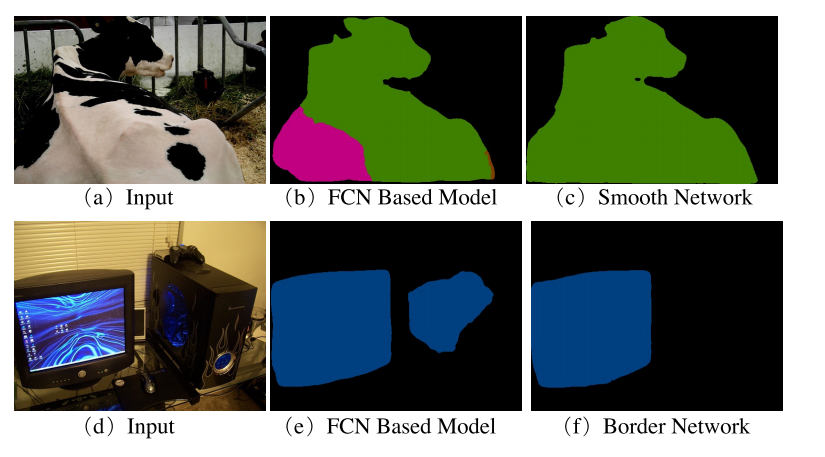 Related Work--- Tricks
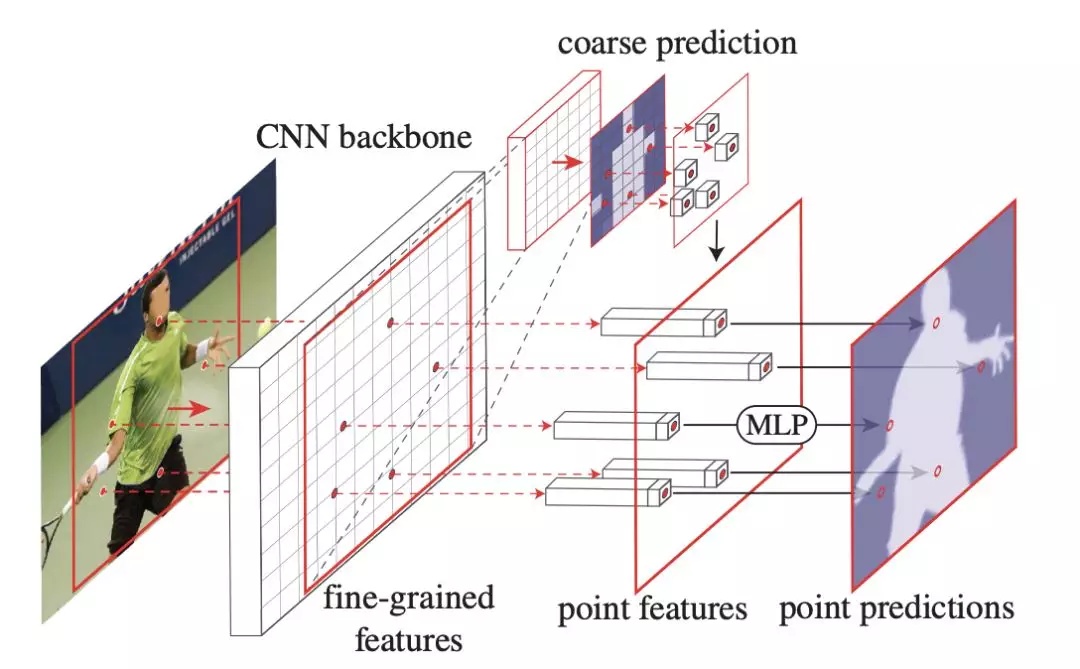 PointRend: image Segmentation as Rendering , CVPR 2020
6/9/2020
5
[Speaker Notes: Factorization 응용한듯]
Related Work---Increase models’ representation Ability
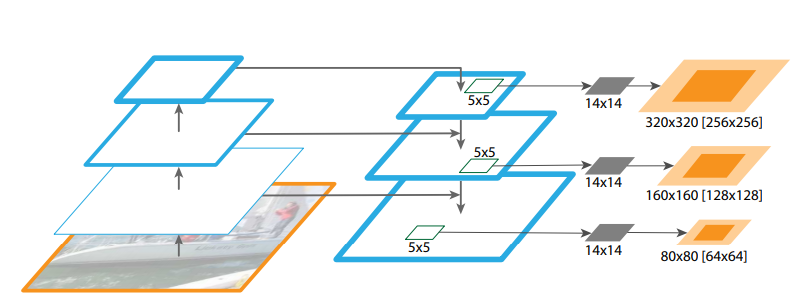 Feature pyramid networks for object detection. CVPR 2017
6/9/2020
6
[Speaker Notes: Factorization 응용한듯]
Idea:
Is it possible to learn discriminative features?


How about regarding semantic segmentation as a process of assigning consistent labels to a category of things, instead a pixel classification process ?

	---- Features that expected to learn should not only be representative, but also discriminative.
6/9/2020
7
[Speaker Notes: Factorization 응용한듯]
Proposed Method: DFN
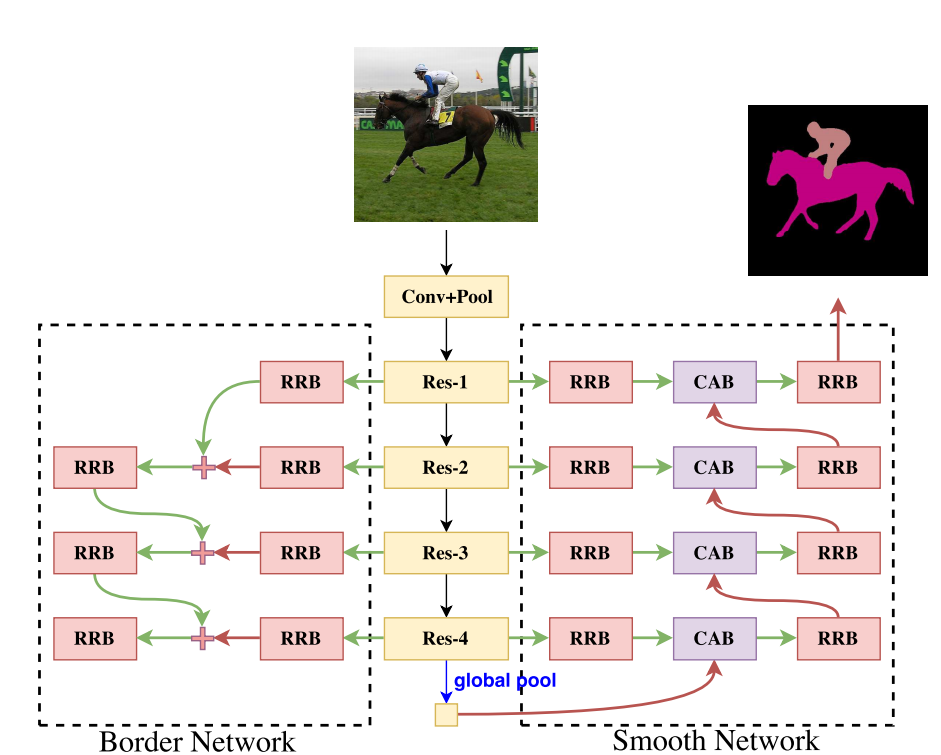 Components:
      ---Border Network:
	learning edge information
      ---Smooth Network:
	improve representation ability

Units: 
      ---RRB: Refinement residual block

      ---CAB: Channel attention block
6/9/2020
8
[Speaker Notes: Factorization 응용한듯]
Component: Smooth Network
Aim:  solve the problem of intra-class inconsistency
Cause analysis:  the lack of context
Solution:

      --- Global Average Pooling:

      --- Multi-stage feature fusion:
	low: spatial info
	high:  abstract semantics

      ---Channel Attention:
	maintain consistency
	obtain discriminative features
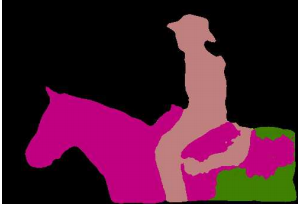 Cases
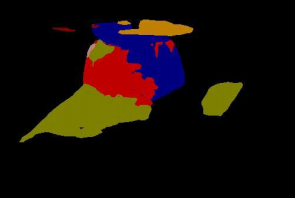 6/9/2020
9
[Speaker Notes: Factorization 응용한듯]
Component: Smooth Network
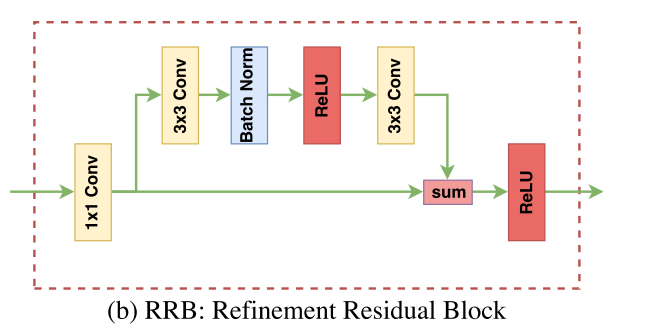 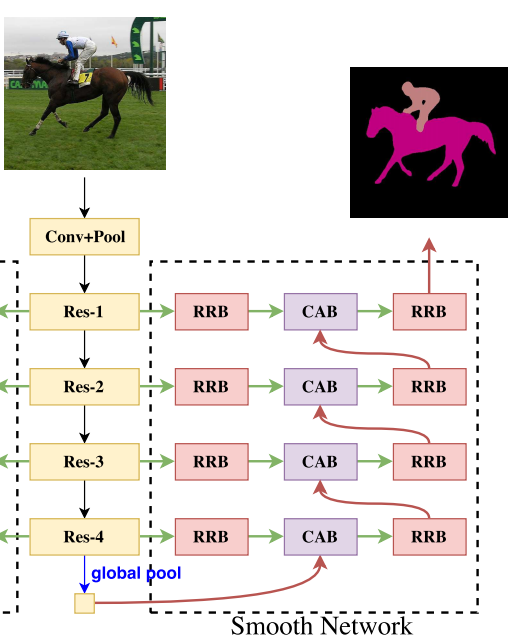 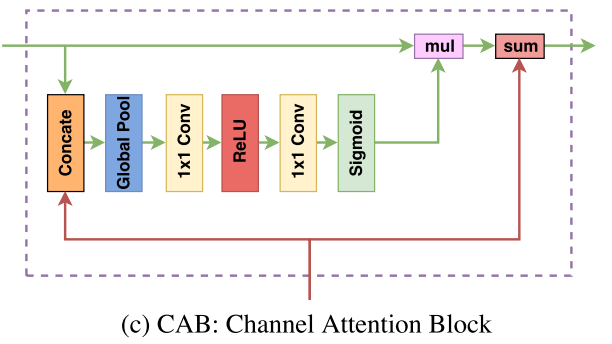 6/9/2020
10
[Speaker Notes: Factorization 응용한듯]
Component: Smooth Network
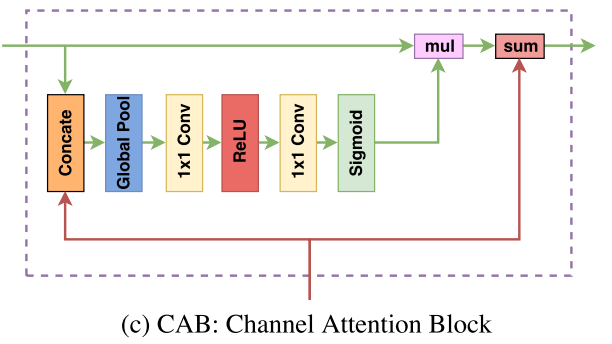 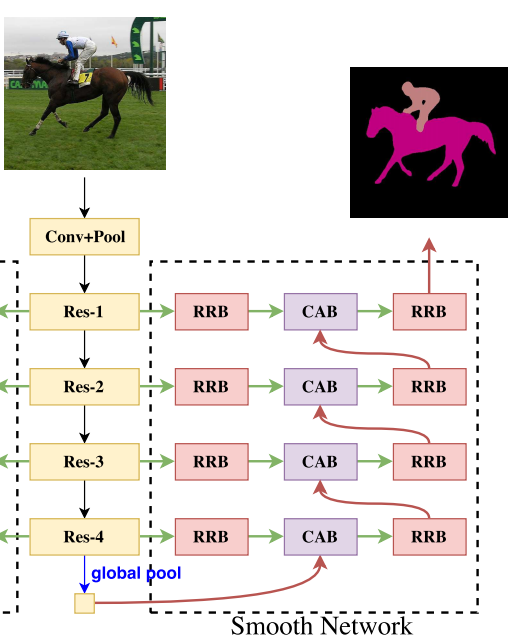 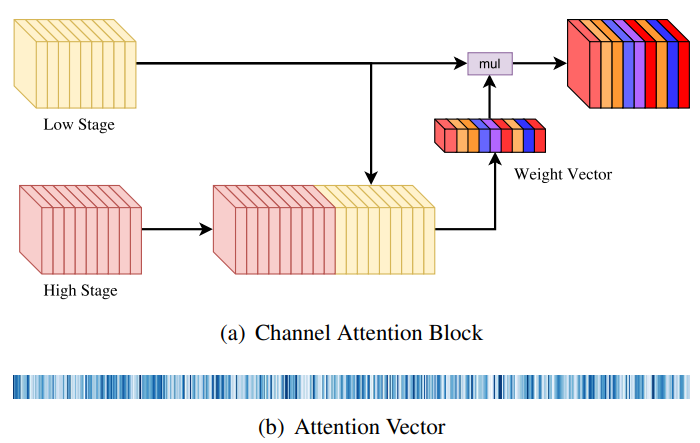 6/9/2020
11
[Speaker Notes: Factorization 응용한듯]
Component: Smooth Network
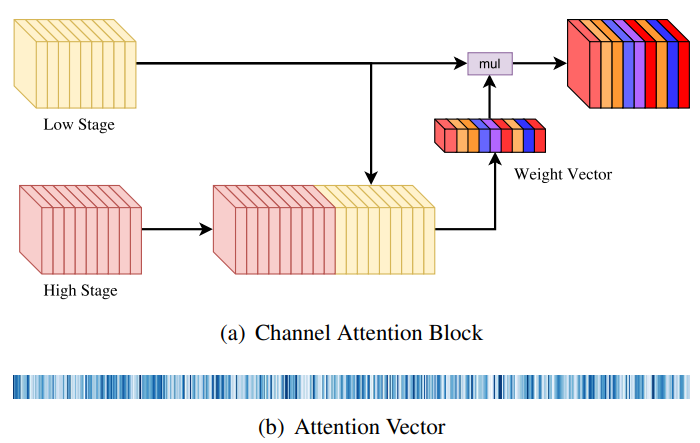 6/9/2020
12
[Speaker Notes: Factorization 응용한듯]
Component: Border Network
Aim:  solve the problem of inter-class indistinction
Input
Cause analysis:  different categories with similar appearance.
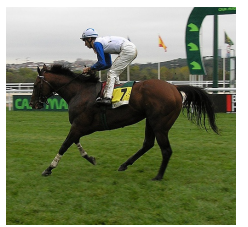 Solution: a bottom-up boundary supervisory.
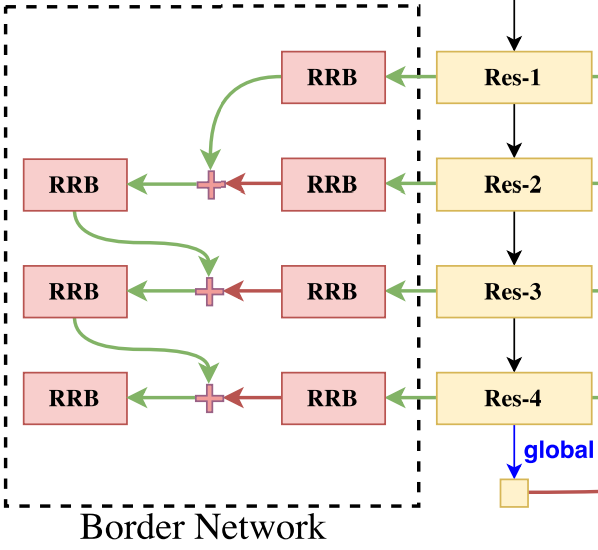 Label
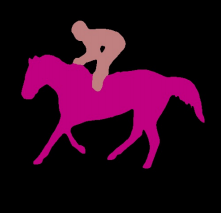 Edge detection
Edge detection
Boundary loss
6/9/2020
13
[Speaker Notes: Factorization 응용한듯]
Experiment: Ablation Study
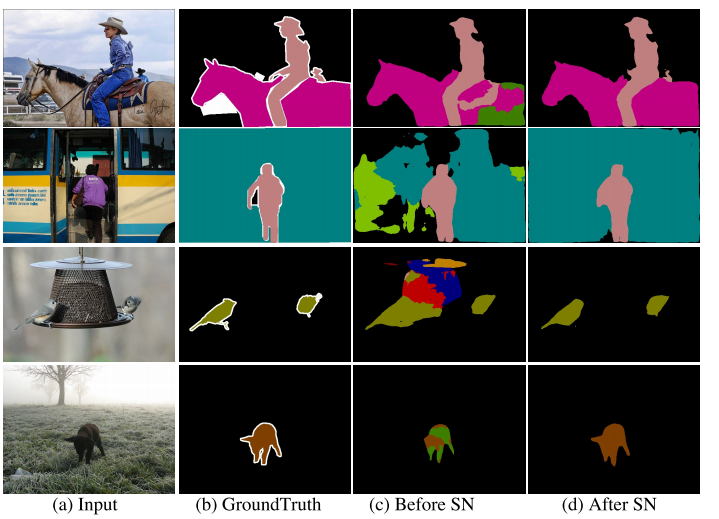 Smooth network
6/9/2020
14
[Speaker Notes: Factorization 응용한듯]
Experiment: Ablation Study
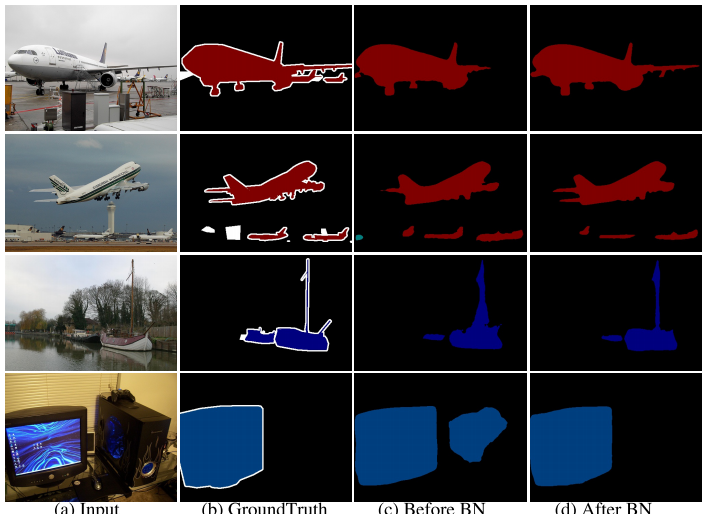 Border network
6/9/2020
15
[Speaker Notes: Factorization 응용한듯]
Experiment: Ablation Study
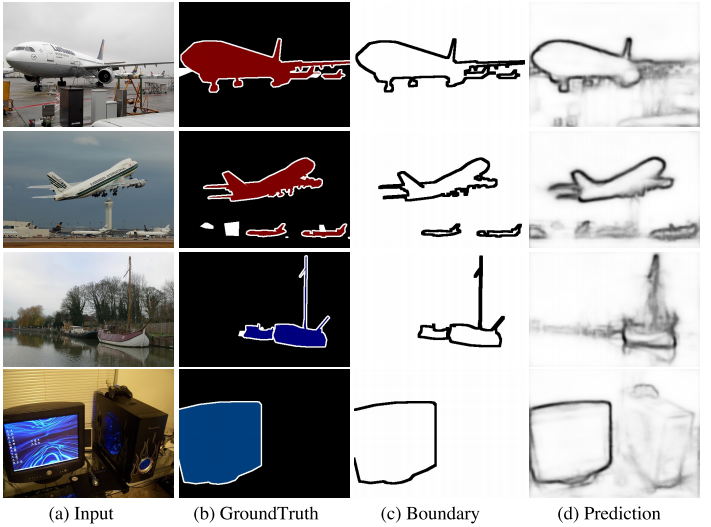 Boundary Supervision
Pascal Voc
6/9/2020
16
[Speaker Notes: Factorization 응용한듯]
Experiment: Segmentation
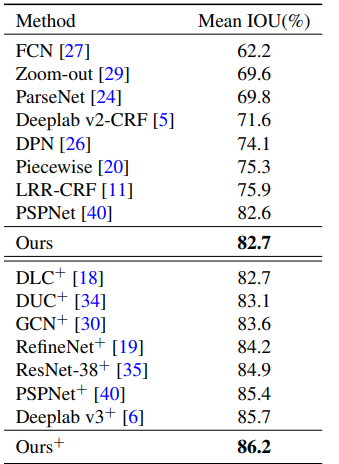 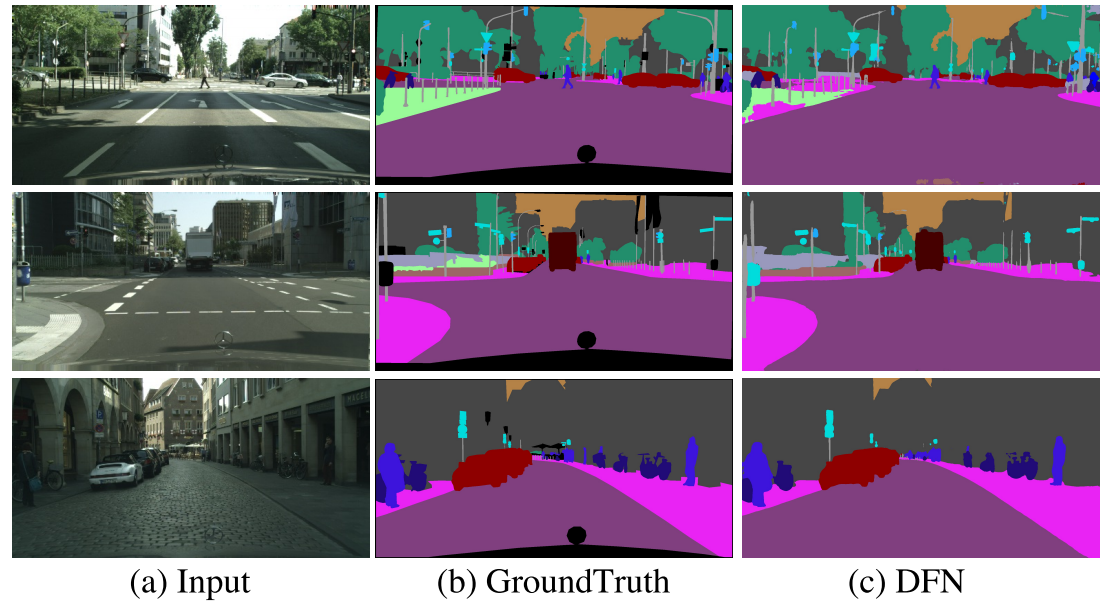 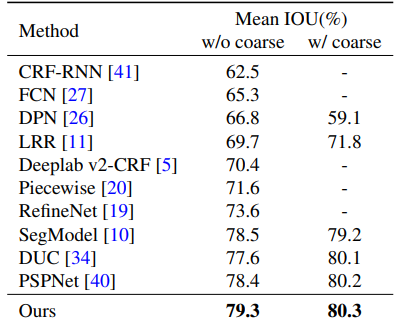 Cityscapes
6/9/2020
17
[Speaker Notes: Factorization 응용한듯]
Summary:
Proposed a Discriminative Feature Network to simultaneously address two challenging problems: “intra-class consistent” and “inter-class variation” issues

Presented a Smooth Network to enhance the intraclass consistency with the global context and the Channel Attention Block. 

Achieved state-of-the-art performance 86.2% mean IOU on PASCAL VOC 2012 and 80.3% mean IOU on Cityscapes dataset.
6/9/2020
18
[Speaker Notes: Factorization 응용한듯]
Q & A
6/9/2020
19
19
[Speaker Notes: Factorization 응용한듯]
Quiz:
1. Please describe problems of inter-class inconsistency and intra-class indistinction in a sentence?
2. How many blocks are proposed in this work and what are they?
6/9/2020
20
20
[Speaker Notes: Factorization 응용한듯]